Дикие животные
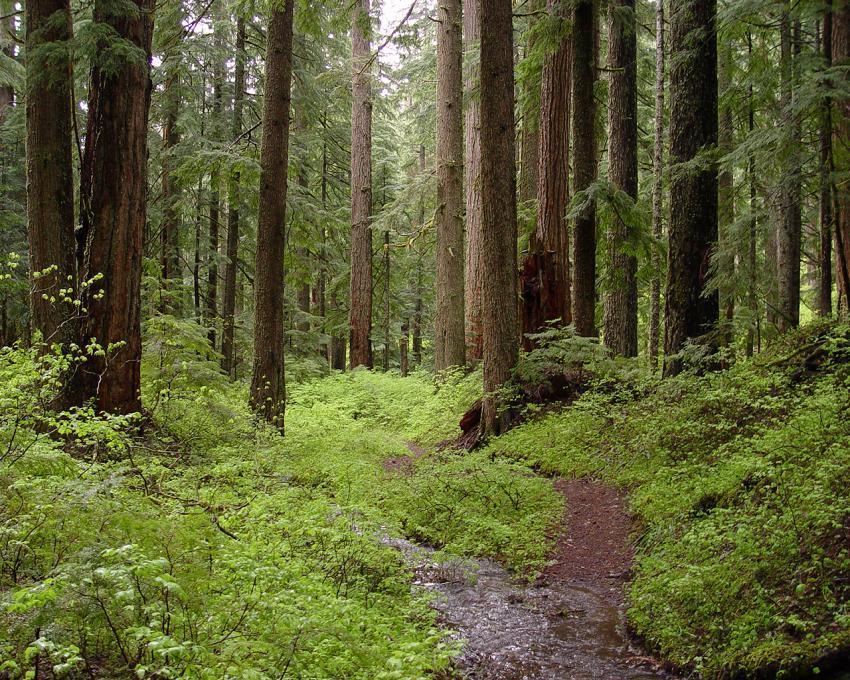 Животные и их детеныши
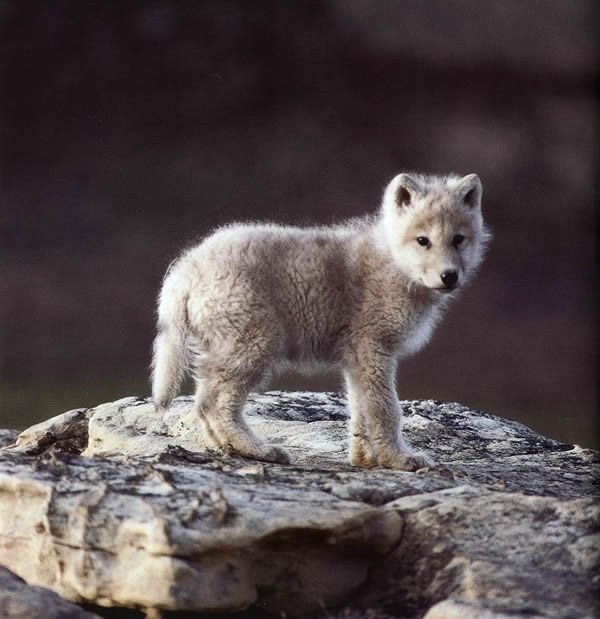 У  волчицы - волчонок
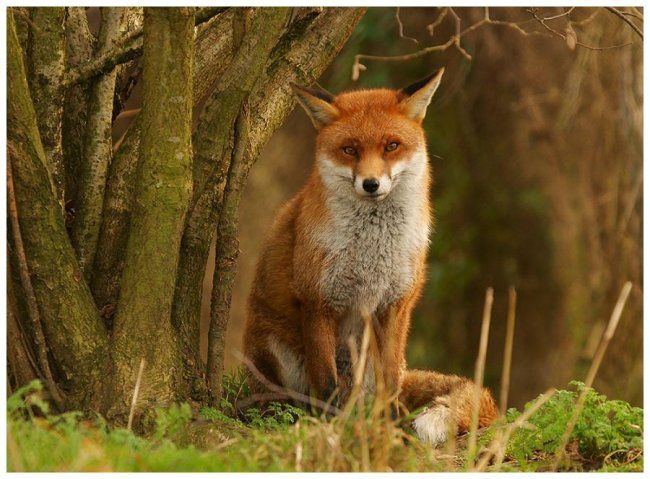 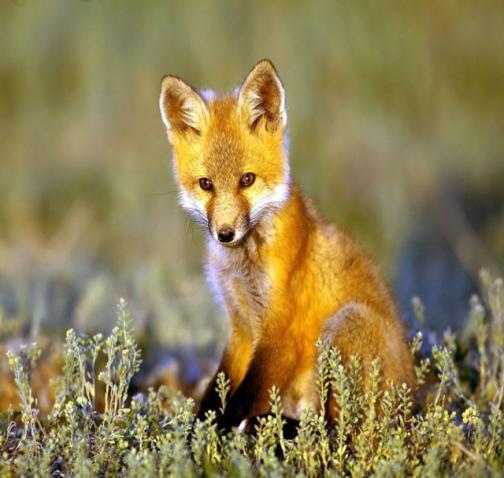 У лисы - лисенок
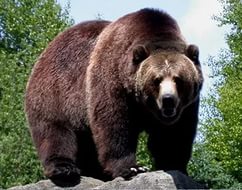 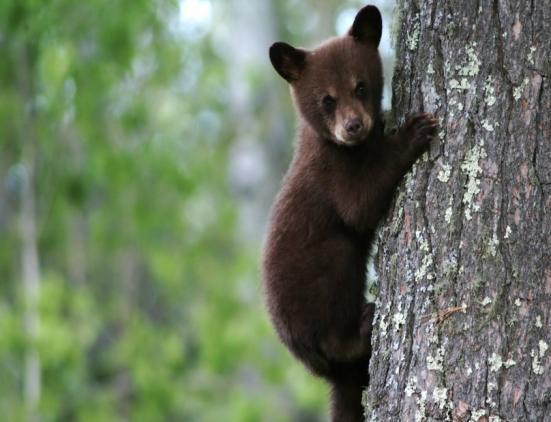 У медведицы - медвежонок
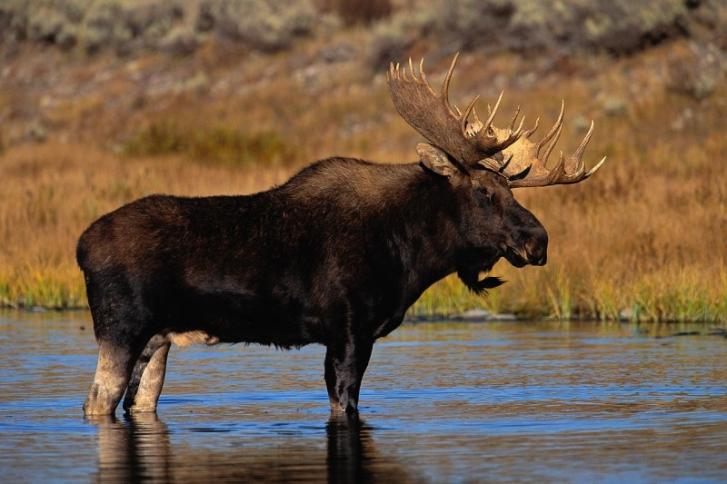 У лосихи - лосенок
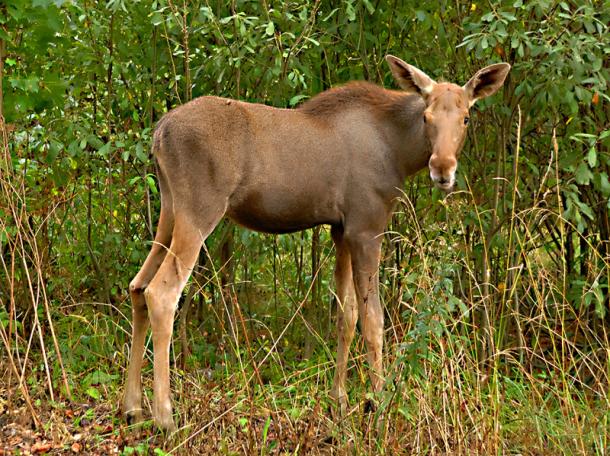 У зайчихи - зайчонок
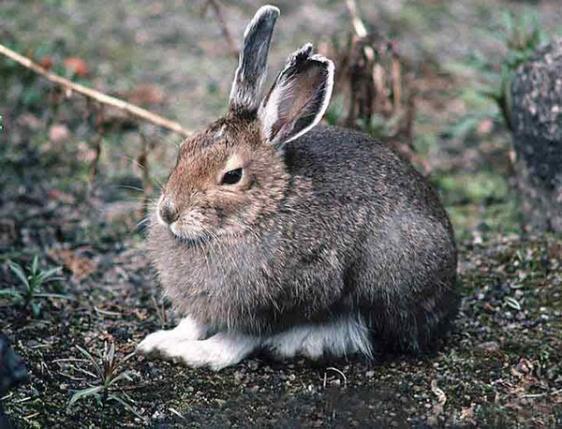 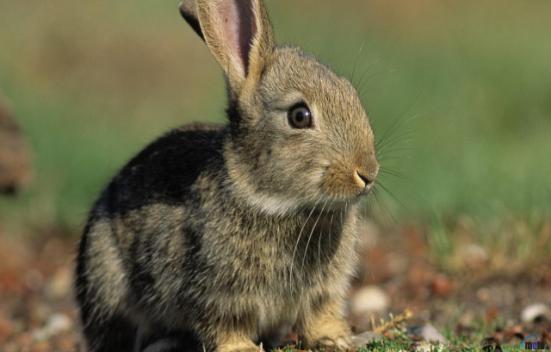 У белки -белчонок
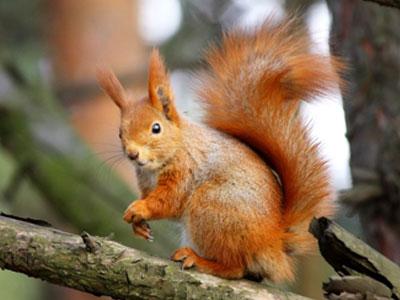 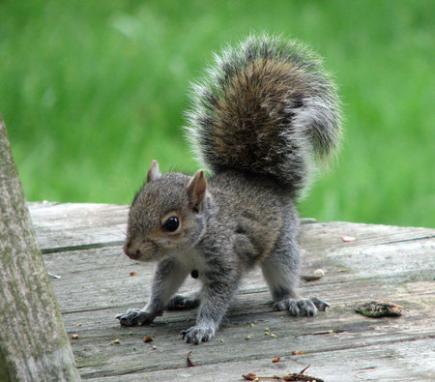 На овчарку он похож.
Что ни зуб — то острый нож!
Он бежит, оскалив пасть,
На овцу готов напасть. (Волк)
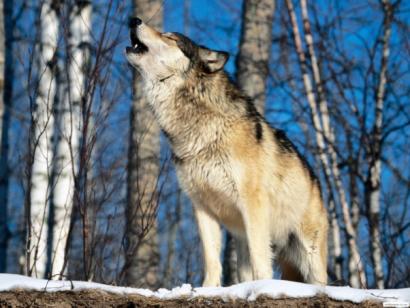 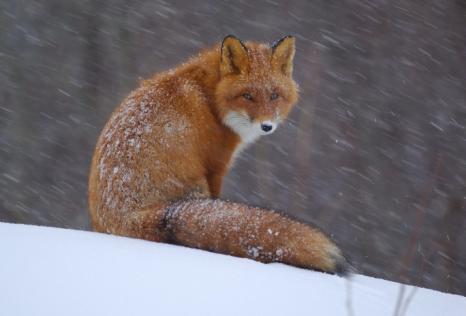 Посмотрите-ка, какая —
Вся горит, как золотая.
Ходит в шубке дорогой,
Хвост пушистый и большой. (Лиса)
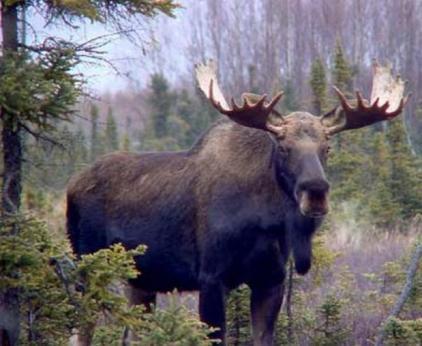 Трав копытами касаясь,
Ходит по лесу красавец,
Ходит смело и легко,
Рога, скинув широко. (Лось)
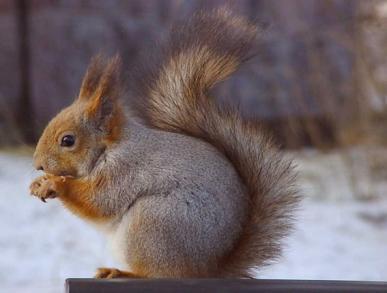 Не мышь, не птица,
В лесу резвится,
На деревьях живёт
И орешки грызёт. (Белка)
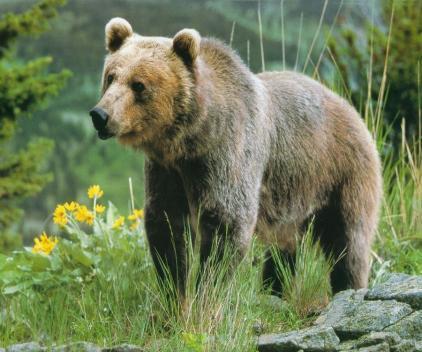 Летом ходит без дороги
Между сосен и берёз,
А зимой он спит в берлоге,
От мороза пряча нос. (Медведь)
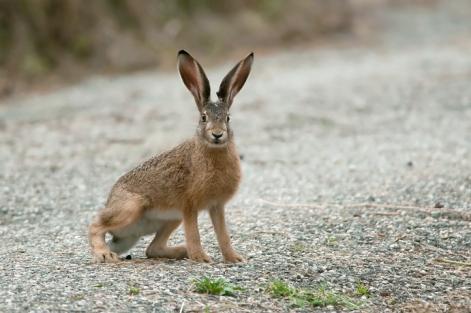 Мчится без оглядки,
Лишь сверкают пятки.
Мчится что есть духу,
Хвост короче уха.
Живо угадай-ка,
Кто же это? (Зайка)